Kuliah 13
Aplikasi Kultur jaringan
Program pembersihan stock kentang dari virus
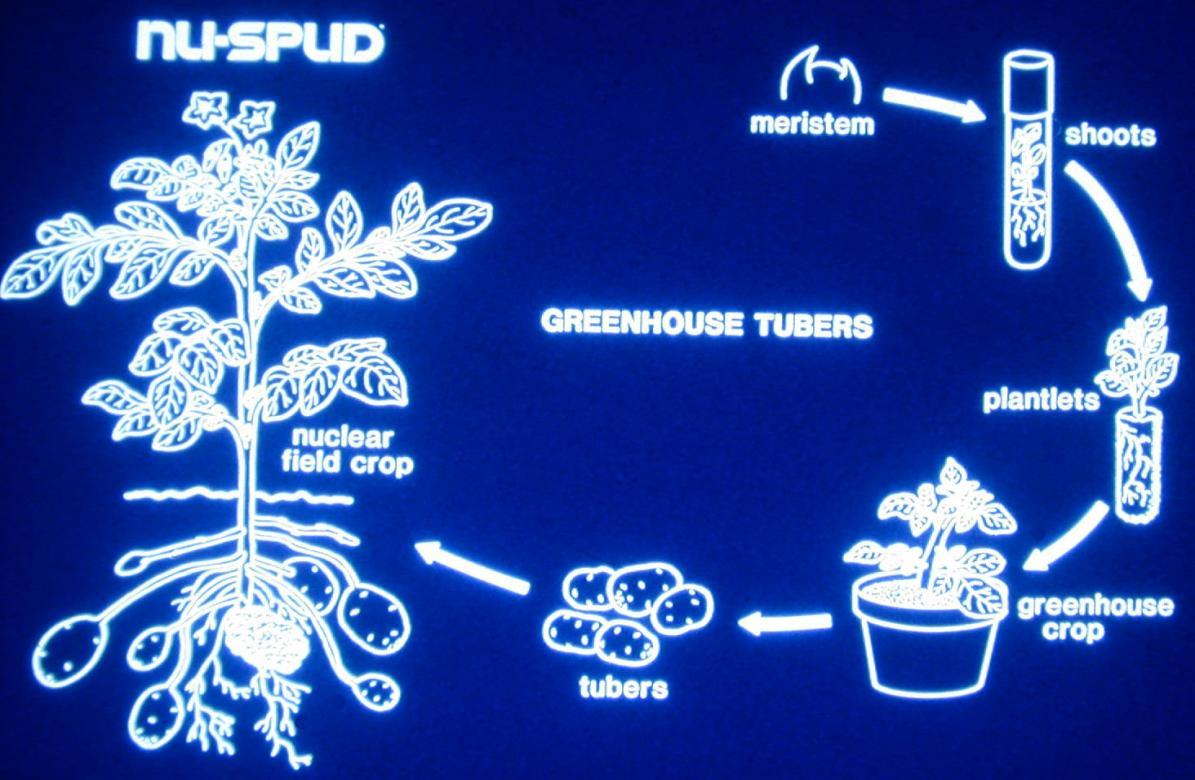 Produksi  tanaman bebas virus dan mengembangbiakkannya
Seed Potato Production
A
B
C
D
Shoots (A) from virus-free merstems multiplied in vitro (B) are transferred into soil medium and grown in a screened greenhouse (C, D) to ward off insect vectors
Cara menghilangkan virus
Dengan pemanasan.
	Tanaman tumbuh lebih cepat daripada virus pada suhu tinggi.
Meristemming. 
	Virus dipindahkan dari satu sel ke sel yang lain melalui plasmodesmata dan pembuluh jaringan. Meristem apical biasanya bebas virus. 
Tidak semua sel di tanaman terinfeksi. 
     Tunas adventif dapat memberikan tunas bebas virus
Eliminasi Virus
Tanaman dari kebun
Ditumbuhkan di rumah kaca
Pemanasan
35oC / bulan
Pertumbuhan aktif
Pembentukan tunas adventif
Tanaman bebas virus
Virus testing
Kultur mersistem
Mikropropagasi
Preservasi Tanaman
In situ : Konservasi di lingkungan
Hutan, kebun, pertanian 
 Ex Situ : 
Kebun koleksi, taman botani
Koleksi bibit 
 Koleksi In vitro : Ekstensi dari Teknik mikropropagasi. 
Normal growth  (short term storage)
Slow growth  (medium term storage)
Cryopreservation (long term storage)
 DNA Banks
Koleksi in vitro
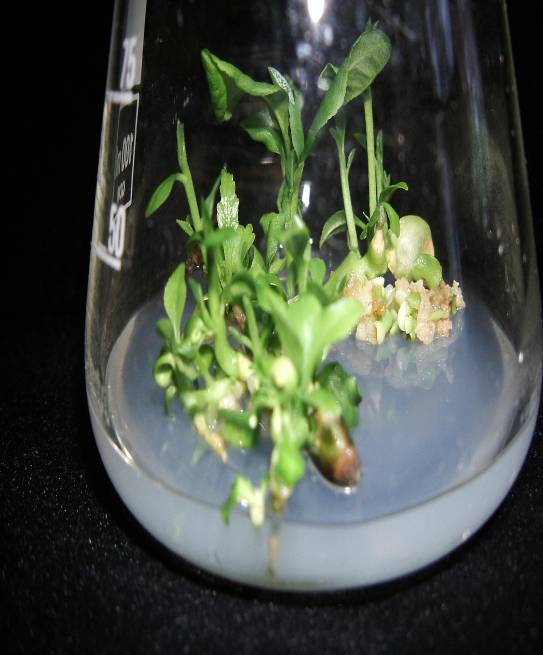 Keuntungan metode in vitro :
Memerlukan ruangan yang tidak luas
Tanaman bebas hama, pathogen dan virus dan dapat bertahan dalam kondisi tersebut. 
Tidak memerlukan banyak pekerjaan fisik. 
Kultur yang disimpan dapat berfungsi sebagai penyimpanan inti atau pokok yang dapat ditumbuhkan. 
Pengiriman Internasional :
		1. tidak memerlukan tanah
		2. tanaman bebas hama
Koleksi in vitro
Tujuan penyimpanan
Menjaga kestabilan genetic. 
Menjaga penyimpanan dalam jangka waktu lama tanpa kehilangan kemampuan hidup
ekonomis
3 tipe penyimpanan
Normal growth
Slow growth
Cryopreservation
Koleksi in vitro
Dapat dilakukan di media semi solid atau media cair
Sama dengan multiplikasi dengan mikropropagasi
Harus sering dilakukan subkultur
Apabila berupa tunas aksilar maka secara genetik akan stabil
Slow growth
Dapat disimpan 1 semeseter sampai 6 tahun tanpa subkultur
Cara mendapatkan slow growth:
Ditambah inhibitors atau retardants
Menuingkatkan potensi osmotic pada media. 
Memanipulasi suhu dan cahaya penyimpanan (cold storage (1-9° C))
Mengurangi intensitas cahaya
Melapisi dengan Mineral oil (callus)
Mengurangi tegangan oksigen
Plant Growth Retardants
Bahan kimia dapat mengurangi pembelahan sel dan perpanjangan tunas.
Menyebabkan tanaman menjadi pendek
Menghentikan pembelahan sel, perpanjangan batang dan pembentukan tunas.
Akar terus bertumbuh
Mengurangi Gibberellic acid alami
Memproduksi lebih banyak ethylene
Cold storage
non-freezing temps, suhu  1-9° C tergantung spesies
Penyimpanan kultur tunas storage of shoot cultures 
	- Bekerja dengan baik pada Stroberi, kentang anggur. 
	- Ditransfer ke media baru setiap 6 bulan atau setahun sekali.
Keuntungan
Sederhana. 
 Angka hidupnya tinggi. 
Berguna untuk mikropropagasi (terutama saat tidak banyak pesanan)
Kekurangan
Mungkin tidak cocok untuk tanaman tropic atau subtropik karena biasanya sensisitf thd suhu rendah. 
Memerlukan kulkas yang lebih mahal dibanding cryopreservation
Penyimpanan In vitro pada suhu10 C
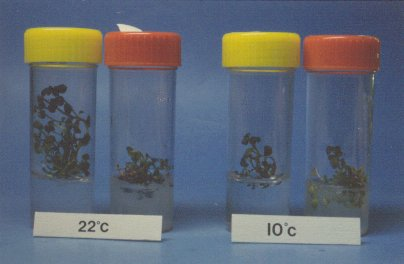 Cryopreservation
Penyimpanan jaringan pada suhu ultra-low (-196°C)
Konservasi bibit tanaman
Spesies vegetative (akar dan umbi, buah)
Bibit  Recalcitrant (Howea, coconut, coffee)
Konservasi tanamnan dengan karakteristik spesifik:
Sel yang memperoduksi obat dan alcohol
Jaringan yang mengalami transformasi genetic. 
Transformation/Mutagenesis competent tissues
Eradikasi virus (Banana, Plum)
Konservasi pathogen tanaman(fungi, nematodes)
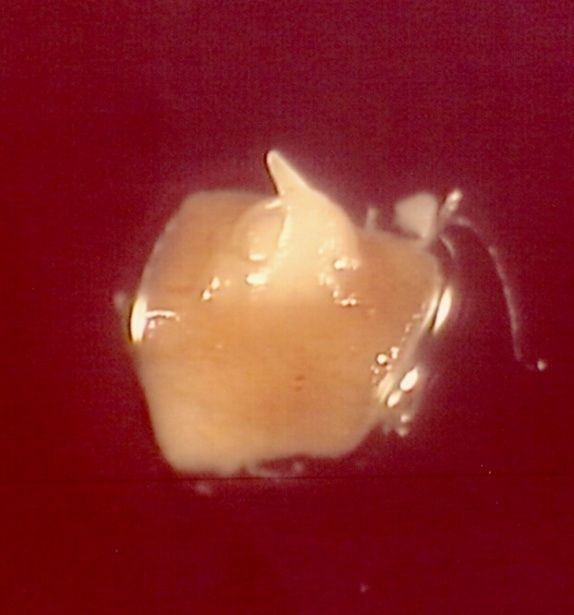 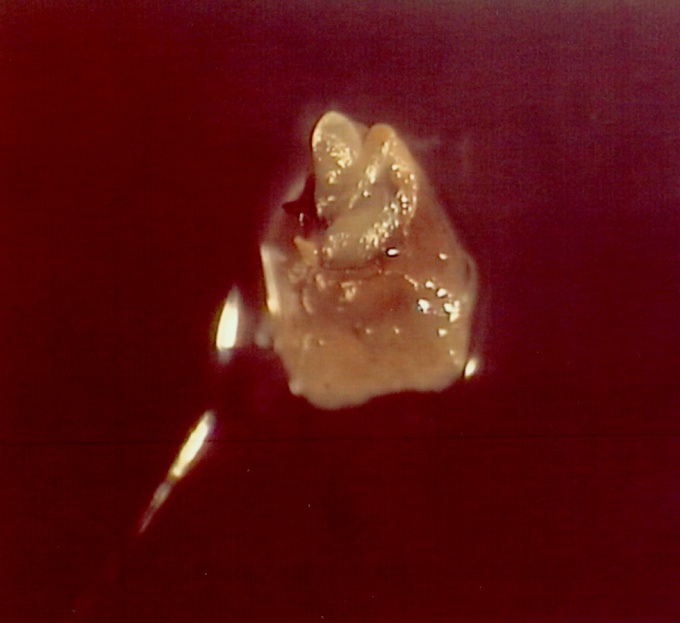 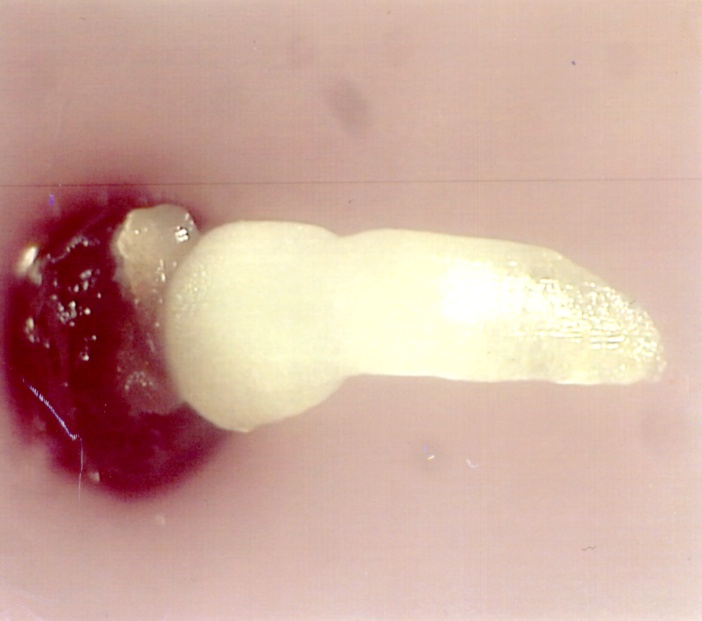 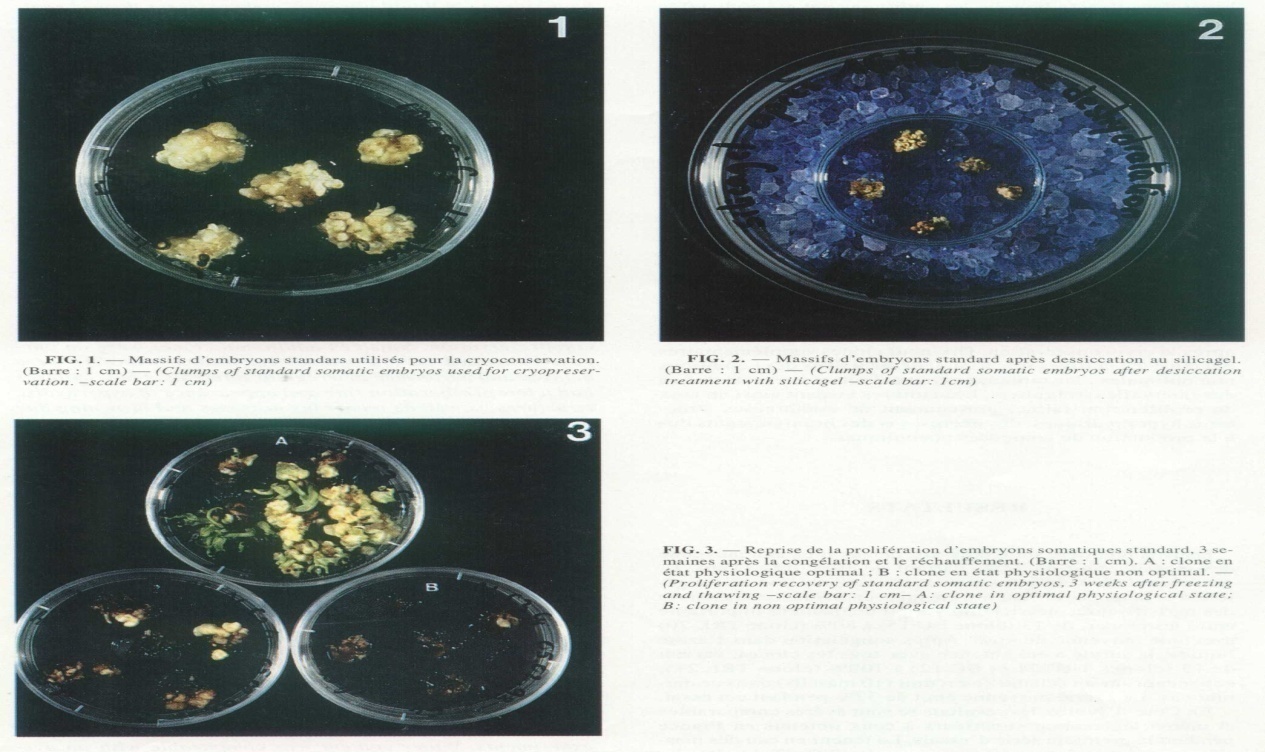 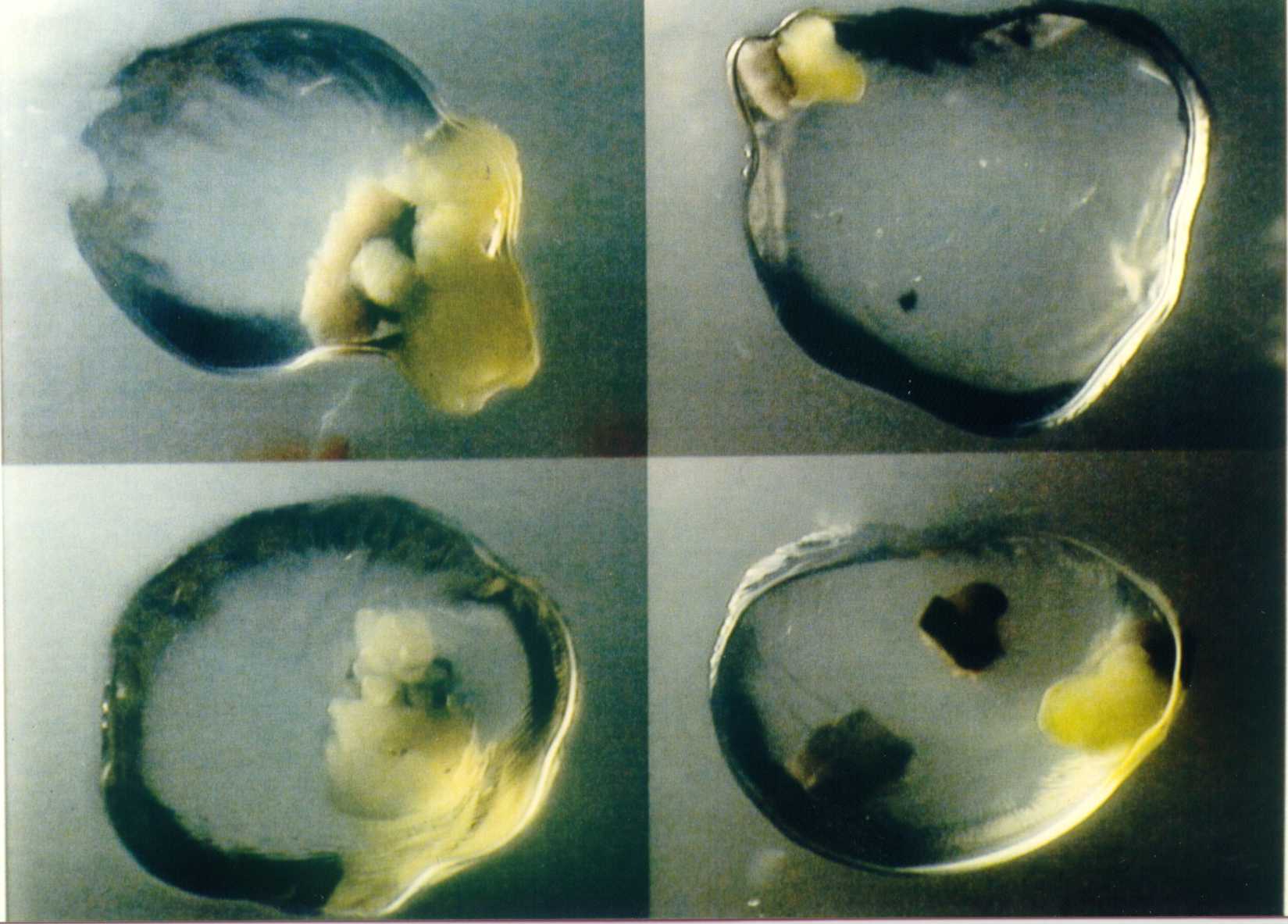 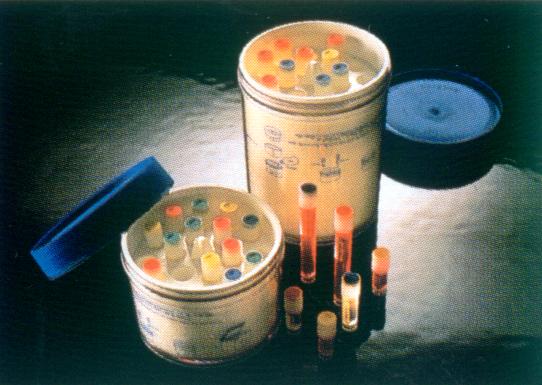 Tahap Cryopreservation
Selection 
Excision of plant tissues or organs 
Culture of source material 
Select  healthy cultures 
Apply cryo-protectants
Pre-growth treatments 
Cooling/freezing 
Storage 
Warming & thawing
Recovery growth  
Viability testing 
Post-thawing
Yang diperlukan dalam transformasi gen tanaman
Sifat yang dikode oleh satu gen
Ekspresi dapat dilakukan dengan mengatur ekspresi gen pada sel tanaman (Promoters and terminators)
Memasukkan gen ke dalam sel(Vector)
Menyeleksi transformant
single transformed cell dapat dikembang biakkan (Regeneration)